THE GREAT BEAN PROJECT
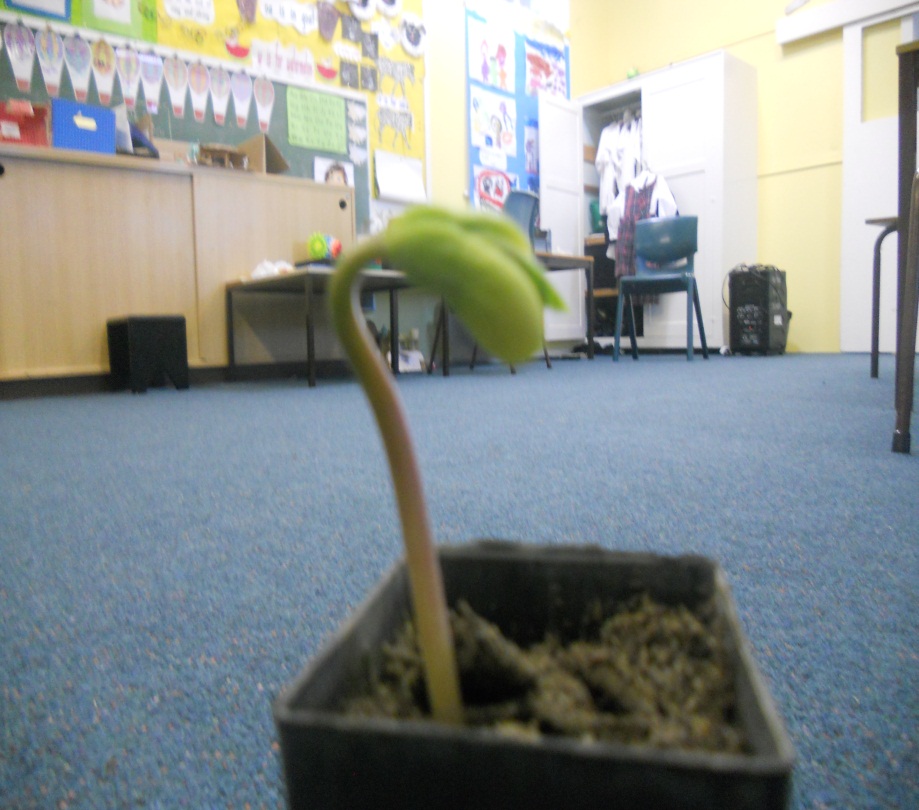 DAY ONE
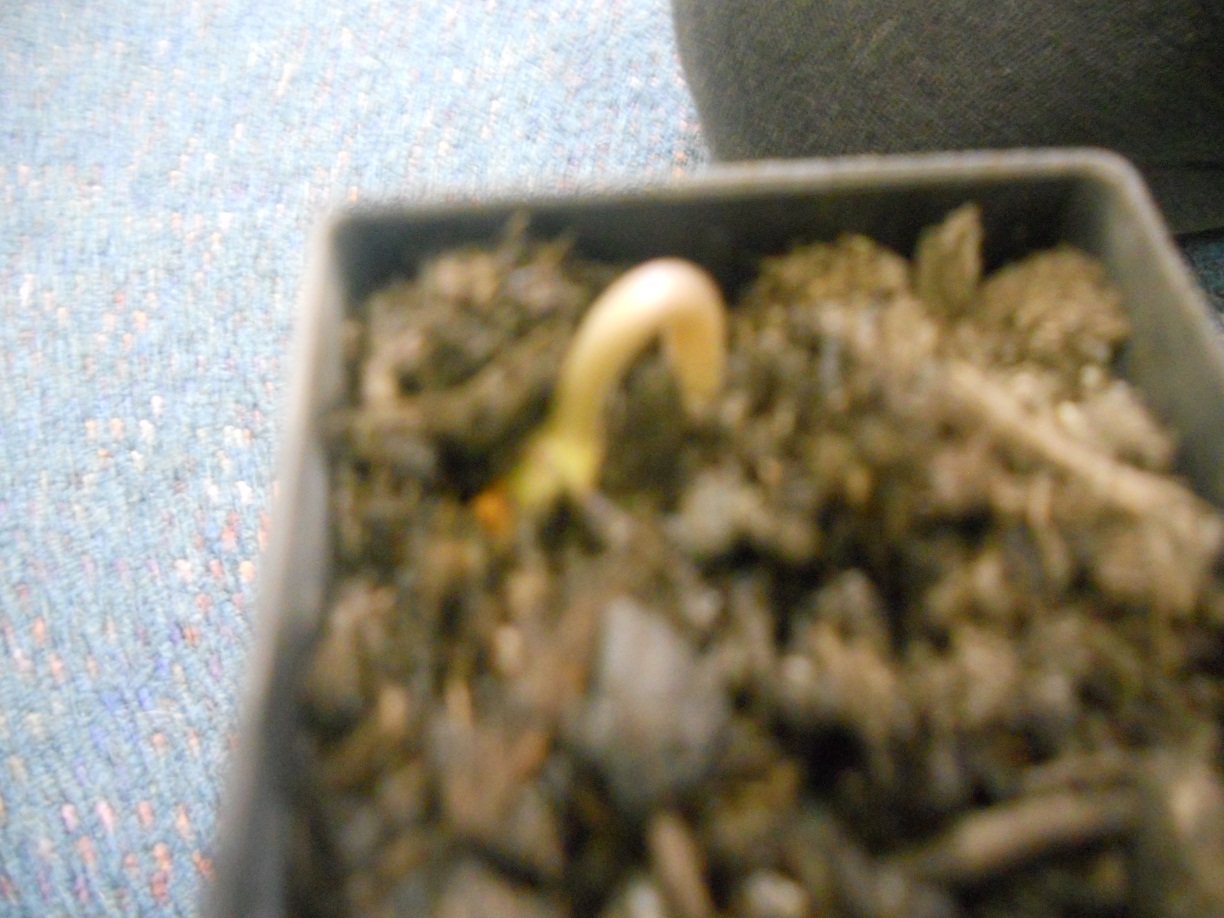 DAY 2
Day 17
Every day our beans have been growing 5 cm each day.
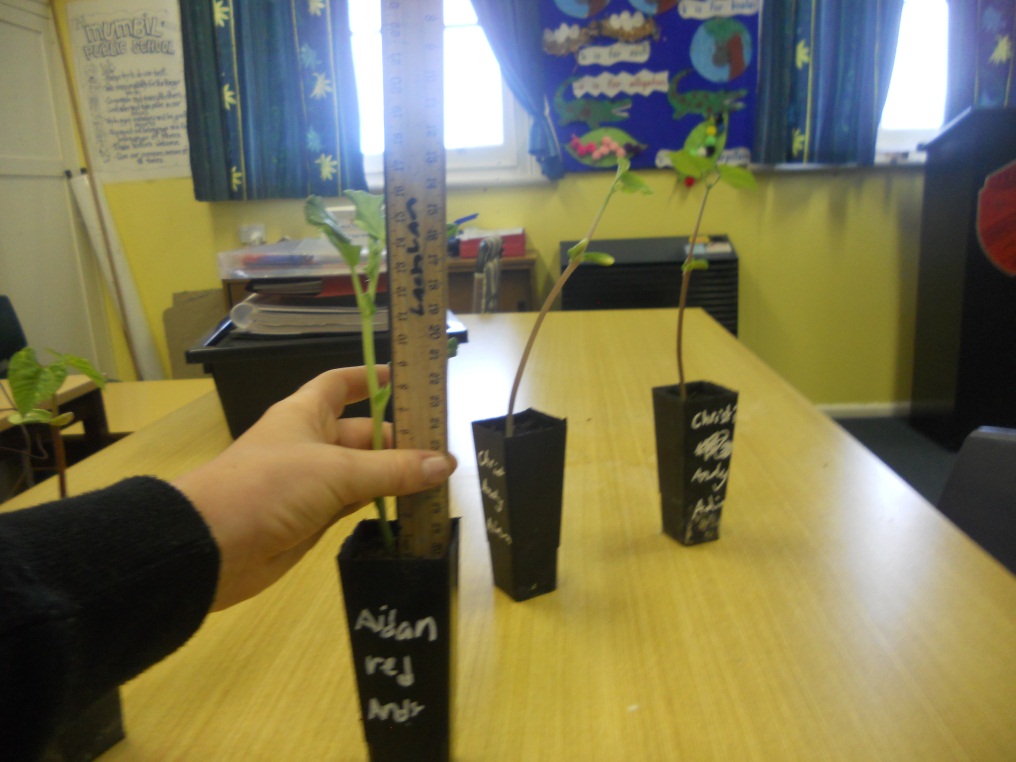 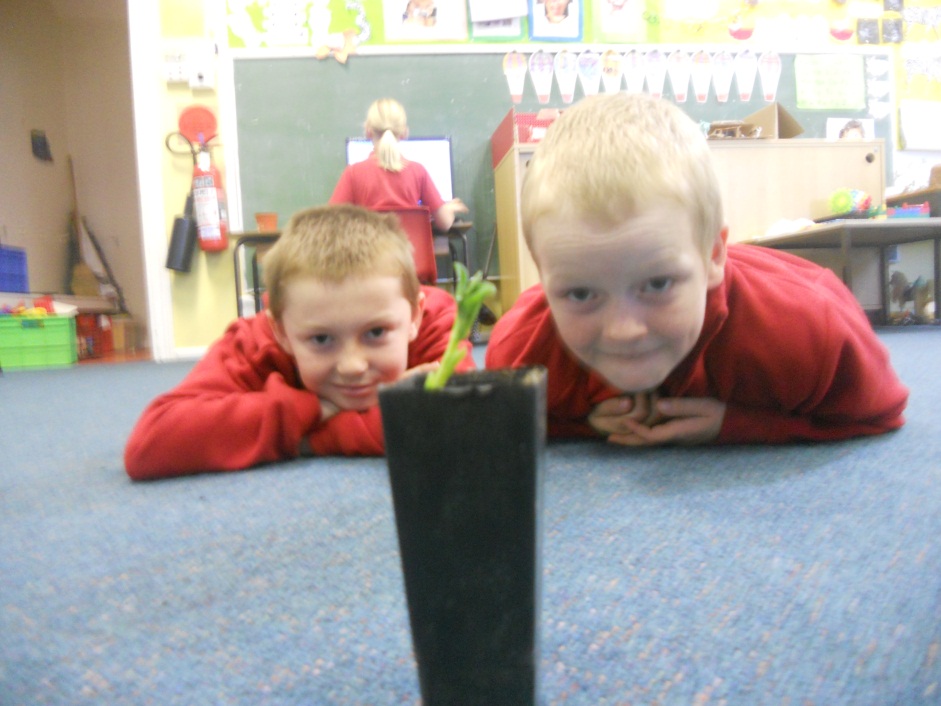 This is what the beans look like today 11/06/13  ^^^